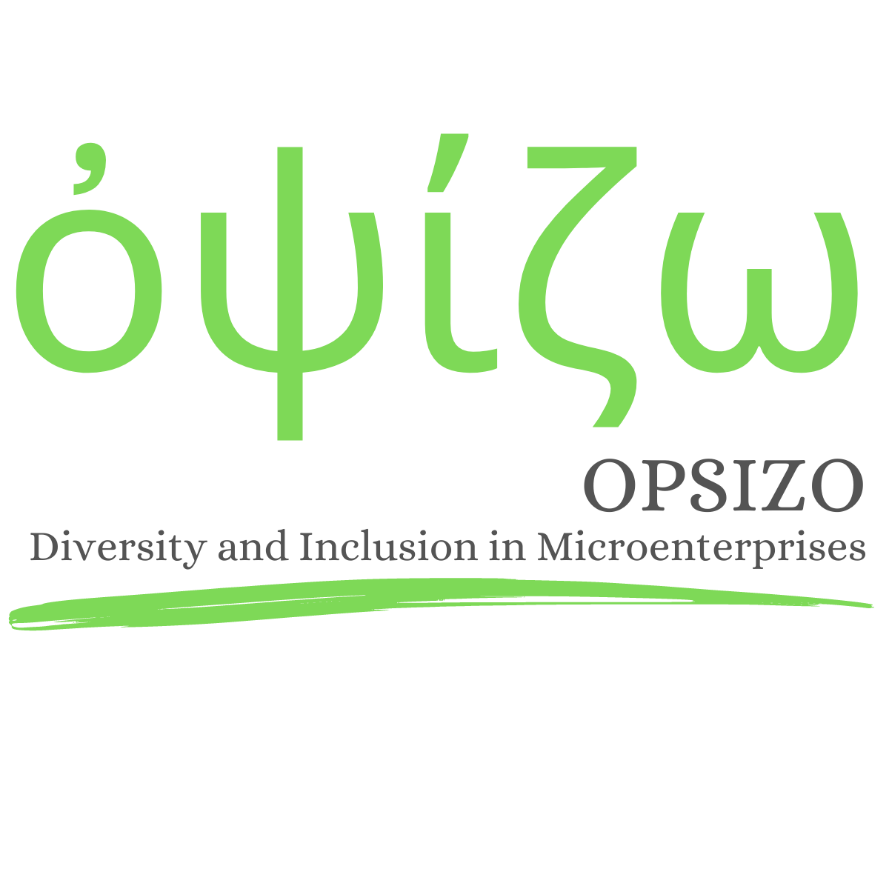 ὀψίζω Suite

Apoyar la salida del armario en el trabajo
Author: Università degli Studi di Napoli Federico II
Diversity & Inclusion in Microenterprise
2022-1-IT01-KA220-VET-000088750
https://opsizo.eu/index.php
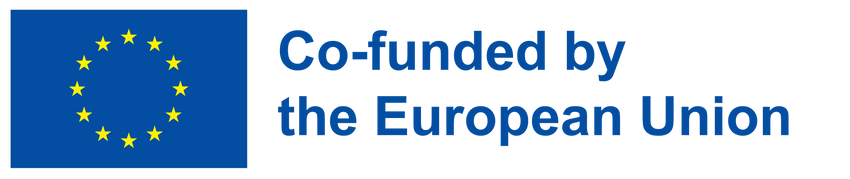 The European Commission's support for the production of this publication does not  constitute an endorsement of the contents, which reflect the views only of the  authors, and the Commission cannot be held responsible for any use which may be  made of the information contained therein.
Legal description – Creative  Commons licensing:  The  materials published  on the Opsizo project website are classified as  Open  Educational  Resources' (OER) and can be freely (without permission of their creators):  downloaded, used, reused, copied, adapted, and shared by users, with  information about the source of their origin.
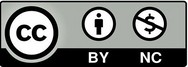 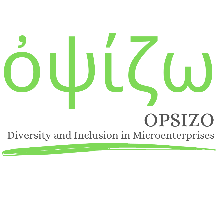 Experiencias de salir del armario en el trabajo
Jacopo tiene 26 años y un diploma de diseño gráfico cursado con buenos resultados. "Entré en un centro de impresión con identidad femenina, aún no había tomado conciencia. Cuando empecé la terapia hormonal, los jefes no podían aceptar que los clientes vieran mi cambio.
Me llamaban con pronombres femeninos y utilizaban constantemente mi nombre de muerta (el nombre asignado al nacer, ed.), incluso después de que me apareciera la barba y me cambiara la voz. Lo hacían delante de los clientes, que a menudo se quedaban perplejos. Puedes venir con 10 centímetros de barba, pero siempre cometeré errores porque estoy distraída", me dijo una vez mi jefe. Fue duro. Así estuvimos un año hasta que decidieron despedirme. Me dijeron que no querían problemas con los clientes.
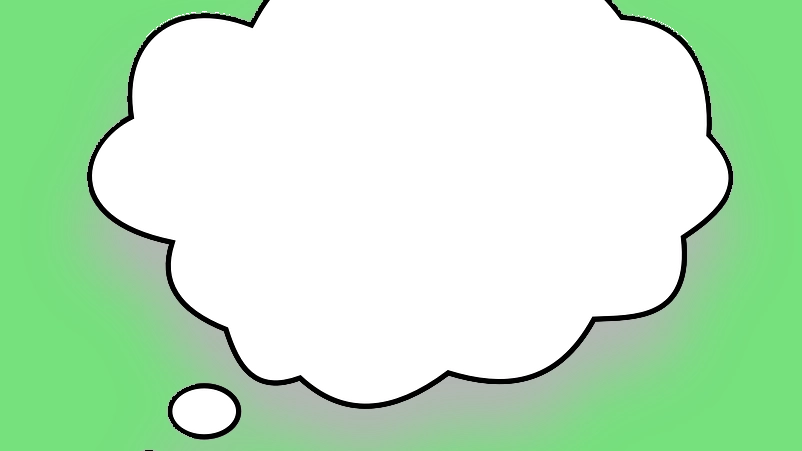 The European Commission's support for the production of this publication does not  constitute an endorsement of the contents, which reflect the views only of the  authors, and the Commission cannot be held responsible for any use which may be  made of the information contained therein.
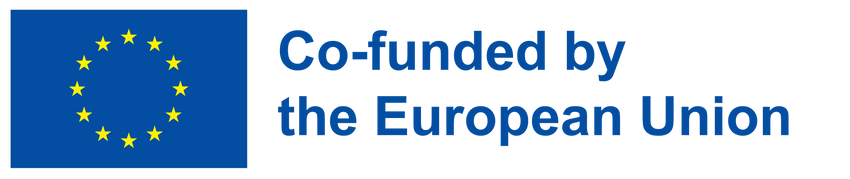 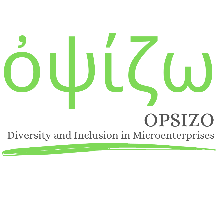 Experiencias de salir del armario en el trabajo
Mientras tuviera un currículum con el nombre y las declinaciones del género masculino, las oportunidades se presentaban casi a diario. Una carrera respetable: 24 años, dos licenciaturas, una en Milán y otra en París. "Llegó un momento en que pensé que era absurdo no decir quién soy en realidad y empecé a presentarme llamándome Simona y a especificar que tengo una identidad no binaria". Y fue entonces cuando las ofertas cayeron en picado. "Cayeron un 90%. A lo mejor es mala suerte, pero los hechos dicen que hasta antes tenía una llamada al día. Ahora nada. Estoy en paro y acepto cualquier cosa".-------
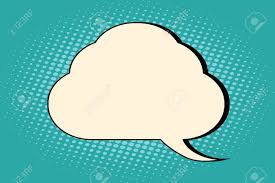 The European Commission's support for the production of this publication does not  constitute an endorsement of the contents, which reflect the views only of the  authors, and the Commission cannot be held responsible for any use which may be  made of the information contained therein.
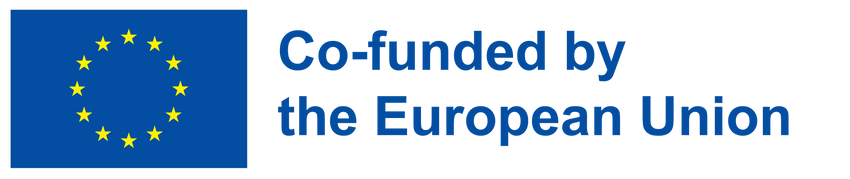 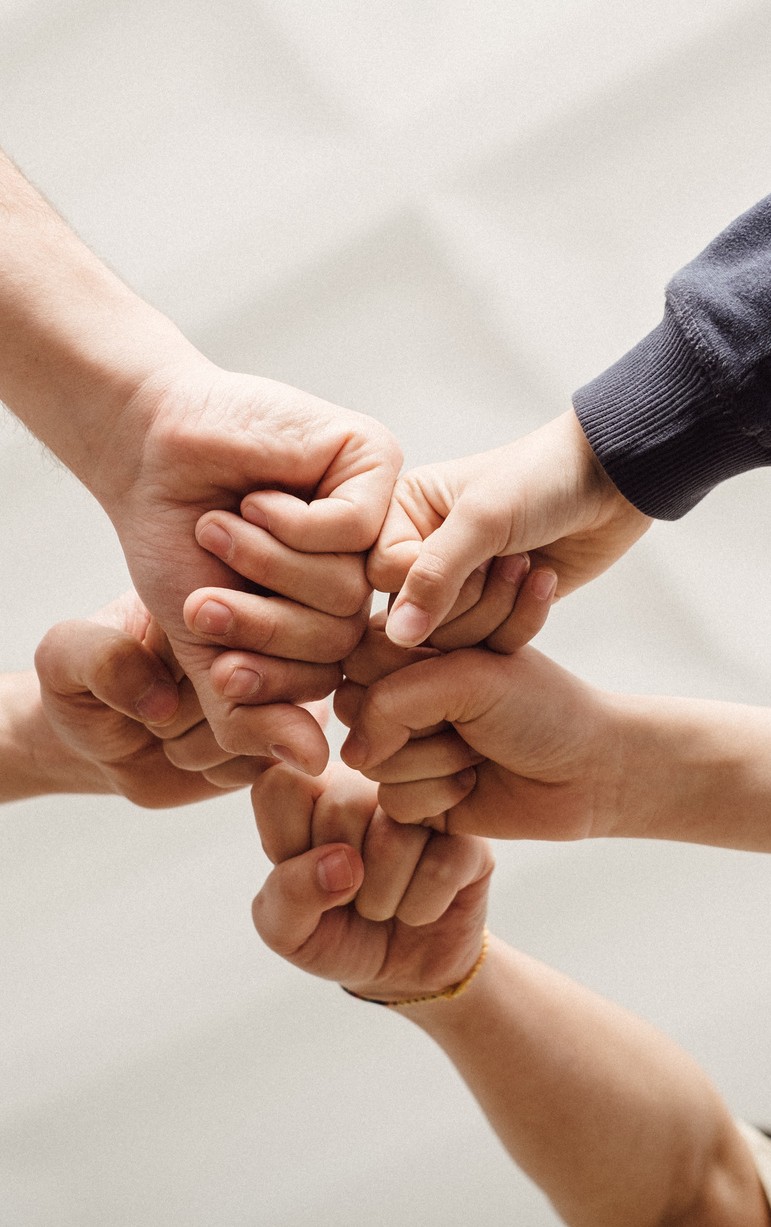 Un estudio de 2019 financiado por la Comisión Europea concluye que, entre la población trans de la UE, solo la mitad tiene un empleo remunerado, frente a una media global del 69,3%. Además, solo uno de cada cuatro declara vivir en un entorno laboral que le apoya y no haber experimentado nunca comentarios negativos relacionados con su identidad de género.
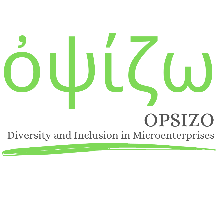 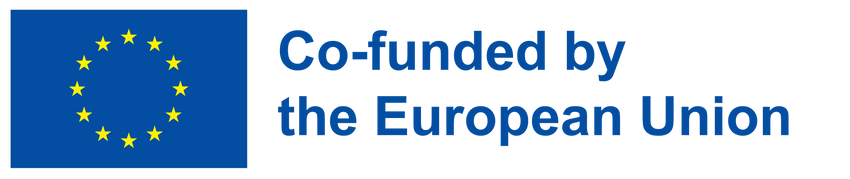 The European Commission's support for the production of this publication does not  constitute an endorsement of the contents, which reflect the views only of the  authors, and the Commission cannot be held responsible for any use which may be  made of the information contained therein.
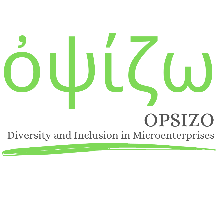 Qué cambia si una persona trans sale del armario
Una salida del armario en el lugar de trabajo puede incluir los siguientes puntos:
1. Cambio de nombre, apodo y pronombre, dirección de correo electrónico
2. Cambio en el estilo y vestimenta;
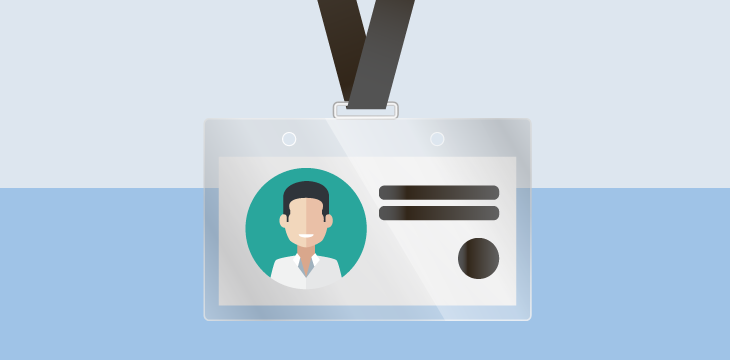 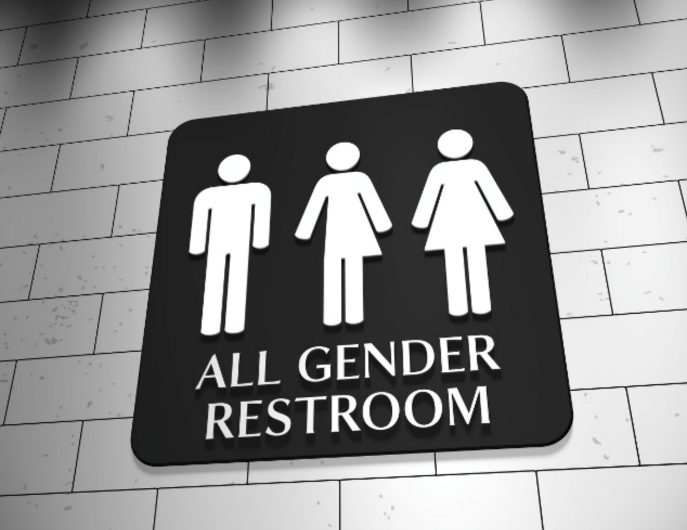 3. Uso de vestuarios, aseos y otros espacios de acuerdo con la propia identidad de género;
4. use of service clothing according to one's gender identity.
The European Commission's support for the production of this publication does not  constitute an endorsement of the contents, which reflect the views only of the  authors, and the Commission cannot be held responsible for any use which may be  made of the information contained therein.
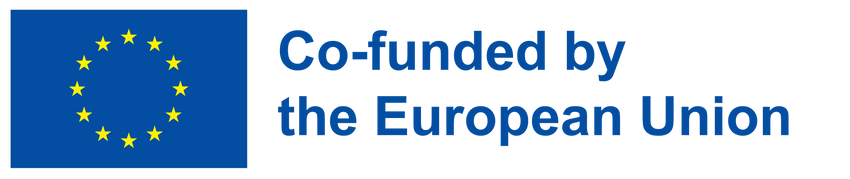 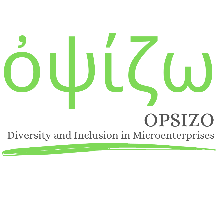 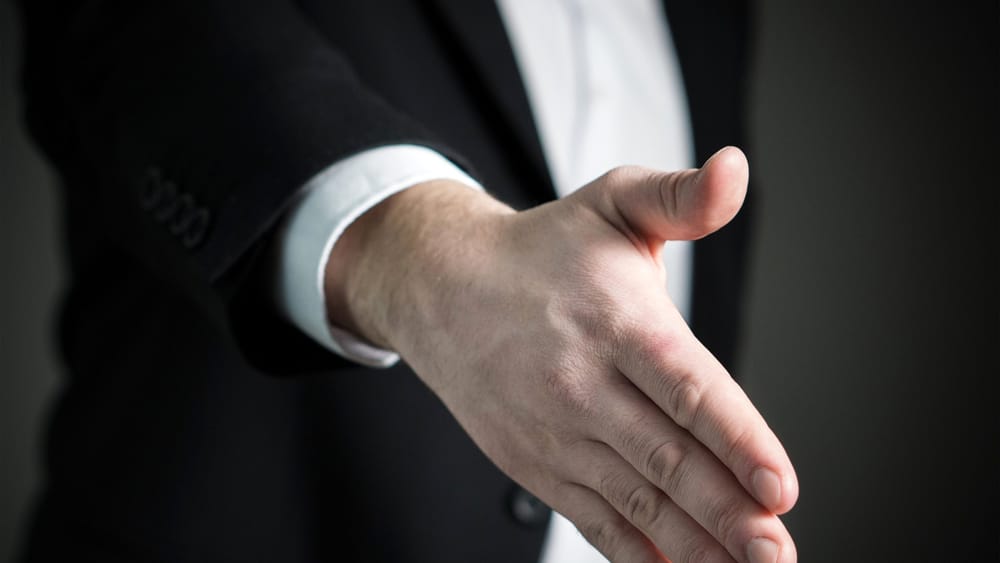 Cómo puede un/a empresario/a mostrar aceptación y apoyo:
Agradecer a tu interlocutor la confianza que ha depositado en ti y asegurarle todo tu apoyo. 
Preguntarle quién está ya informado/a de la situación.
Indagar sobre las necesidades de la persona trans , es decir, qué quiere cambiar concretamente, cuáles son los retos.
Pregunta sobre la perpectiva temporal del proceso de salida del armario.
Sugerir a la persona trans el enfoque correcto para dirigirte hacia él/ella, así como para dirigirte en el género correcto hacia él/ella en las entrevistas cara a cara.
The European Commission's support for the production of this publication does not  constitute an endorsement of the contents, which reflect the views only of the  authors, and the Commission cannot be held responsible for any use which may be  made of the information contained therein.
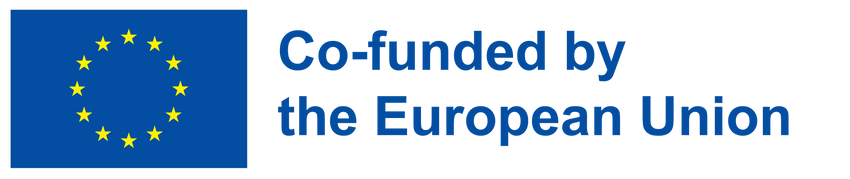 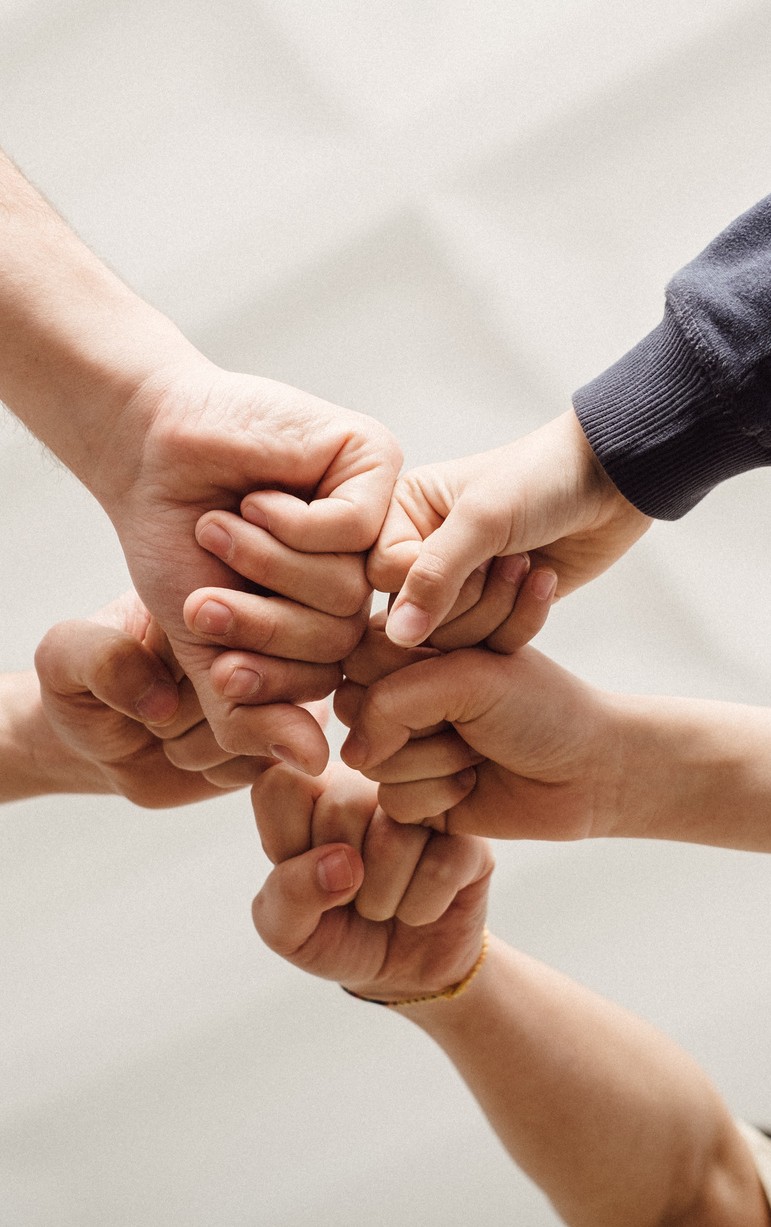 Apoyo a la salida del armario en el equipo
Para comunicar la salida del armario al equipo, el contexto ideal es una reunión. En este caso, la persona que dirige el equipo asume el papel de moderador/a y, a petición de la persona, también comunica la salida del armario.

Esto aclara la posición de la empresa y de los/as dirigentes e informa a todos/as de cómo proceder.

En este caso, es mejor aclarar de antemano si la persona trans quiere participar o no.
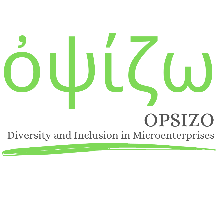 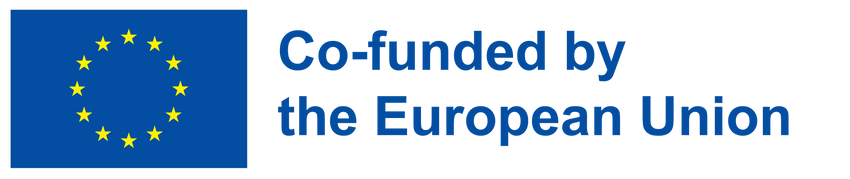 The European Commission's support for the production of this publication does not  constitute an endorsement of the contents, which reflect the views only of the  authors, and the Commission cannot be held responsible for any use which may be  made of the information contained therein.
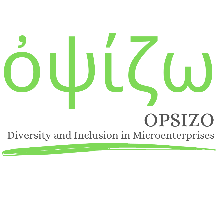 Un ejemplo de comunicación que puedes transmitirse al resto del personal:
"Me gustaría informarles de un dato importante relativo a uno de nuestros colaboradores. La persona que ustedes conocían hasta ahora como Paolo Rossi es trans. Esto significa que el sexo que se le asignó al nacer no era el correcto. El nombre que ha elegido para su identidad como mujer es Anna. Nos alegra poder contar con ella también en el futuro -como Anna Rossi- y apoyarla para que viva de acuerdo con su identidad de género.“

A partir de los próximos días, Anna vendrá a trabajar con la ropa con la que se sienta más acorde con su identidad. A partir de ahora utilizaremos los pronombres correctos y en los próximos días ella tendrá una nueva dirección de correo electrónico. Como todas las demás personas empledas Anna usará los baños que correspondan a su género. Todas las personas empleadas serán informadas por correo electrónico después de esta reunión. Anna informará a sus clientes a finales de semana. Me gustaría también recordarIes que le corresponde a Anna dedicir a quién informará sobre su idendidad trans. Si tienen alguna pregunta pueden preguntarme a mí o directamente a Anna.  También pueden hacerlo dentro de unos días, quizás algunas personas sientan la necesidad de asimilar la información. Deseamos lo mejor a Anna en este imporante paso y esperamos seguir colaborando en el futuro"
The European Commission's support for the production of this publication does not  constitute an endorsement of the contents, which reflect the views only of the  authors, and the Commission cannot be held responsible for any use which may be  made of the information contained therein.
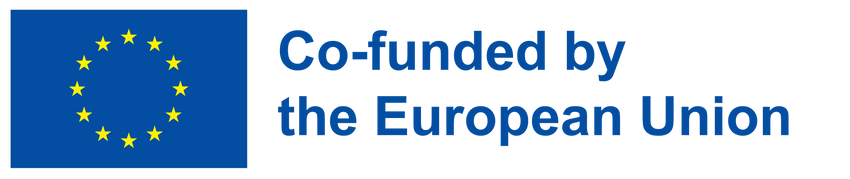 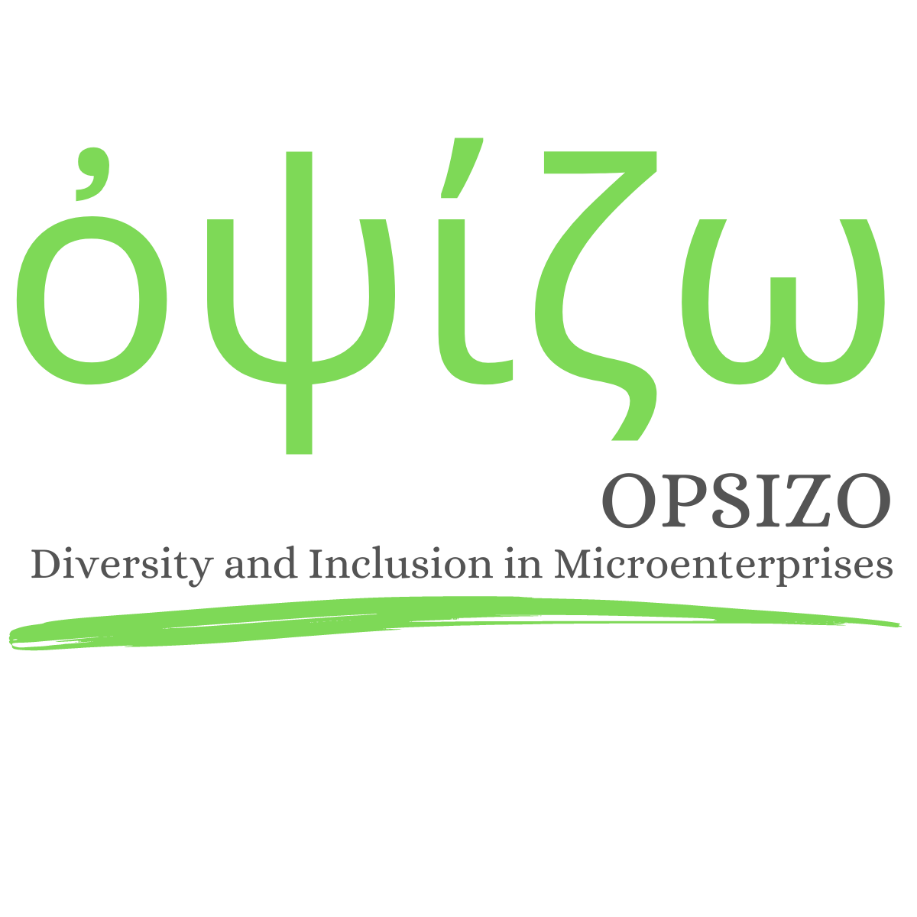 GRACIAS
Continúa tu formaicón en: https://opsizo.eu/index.php
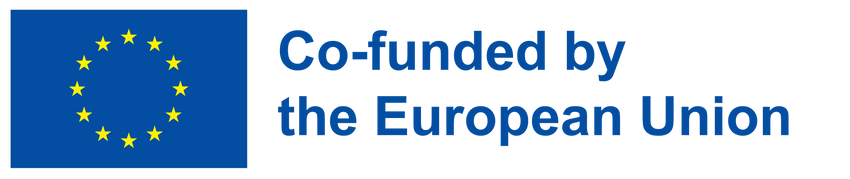 The European Commission's support for the production of this publication does not  constitute an endorsement of the contents, which reflect the views only of the  authors, and the Commission cannot be held responsible for any use which may be  made of the information contained therein.
Legal description – Creative  Commons licensing:  The  materials published  on the Opsizo project website are classified as  Open  Educational  Resources' (OER) and can be freely (without permission of their creators):  downloaded, used, reused, copied, adapted, and shared by users, with  information about the source of their origin.
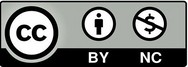